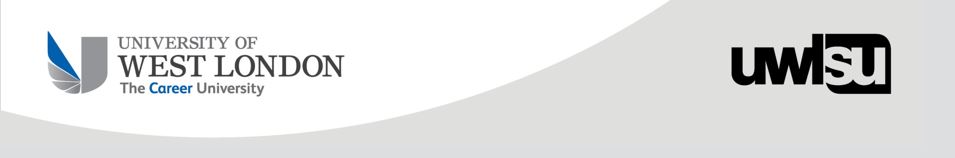 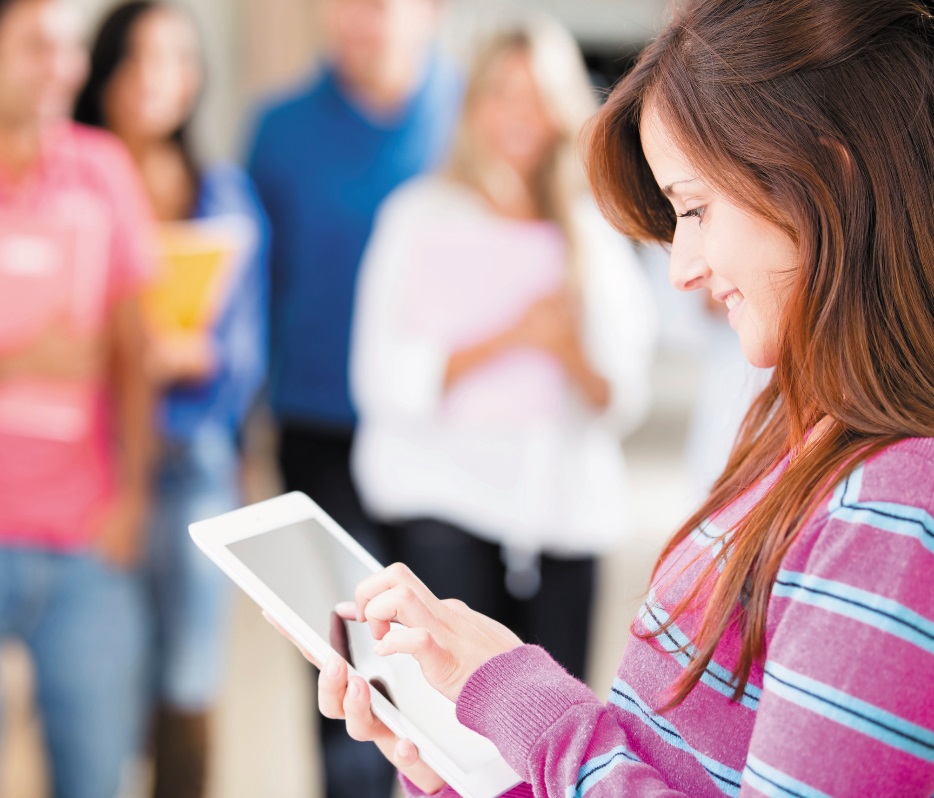 Module Evaluation Survey
Your chance to feedback and improve your learning experience
UWLSU President video
Your responses are anonymous
Complete the online survey now* at www.uwl.ac.uk/surveys 
*No Internet?  Please complete online later this week – you can find the link on BlackBoard
www.uwl.ac.uk/surveys
[Speaker Notes: Video clip URL: https://www.youtube.com/watch?v=qFy12sas0n8&feature=youtu.be]